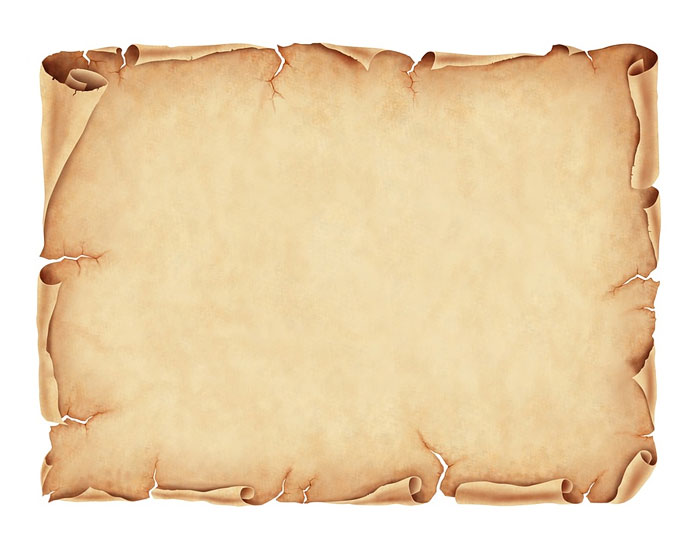 ГБПОУ МО «ЛУХОВИЦКИЙ 
АГРАРНО-ПРОМЫШЛЕННЫЙ ТЕХНИКУМ»
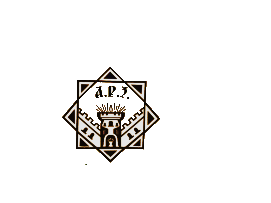 ПРОЕКТ СОЗДАНИЯ 
«МУЗЕЯ ОБУВИ»
 г. Зарайск
Автор проекта:
Носова Юлия Сергеевна
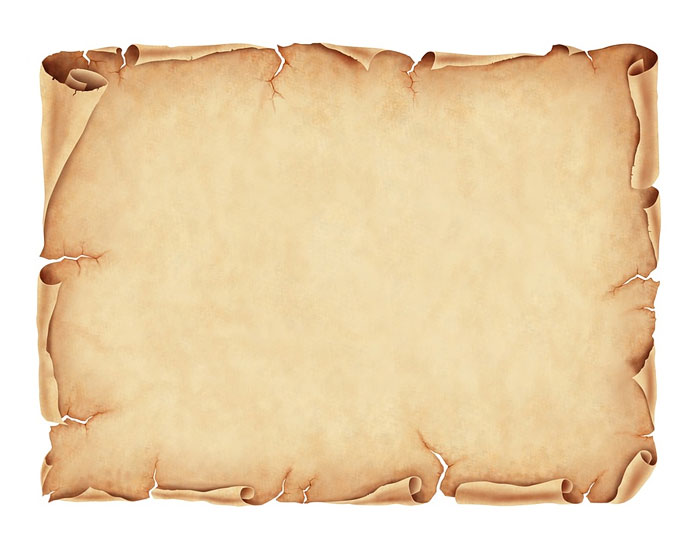 ЦЕЛЬ ПРОЕКТА: 
СОЗДАНИЕ МУЗЕЙНОГО ДЕЛА И УСЛОВИЙ ДЛЯ ЕГО ЭФФЕКТИВНОГО ФУНКЦИОНИРОВАНИЯ В СООТВЕТСТВИИ С ЗАПРОСАМИ ОБЩЕСТВА
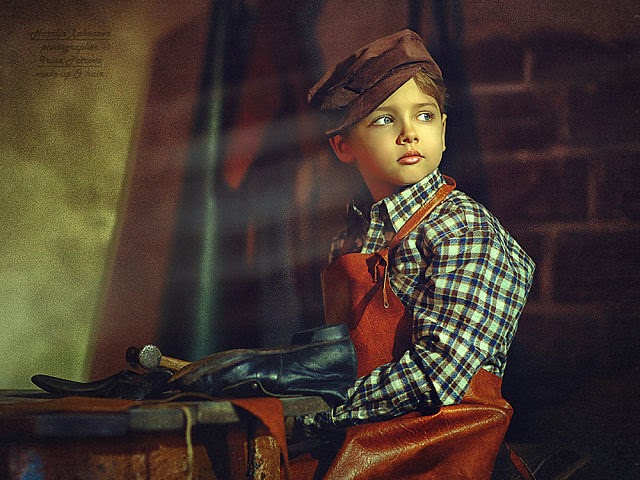 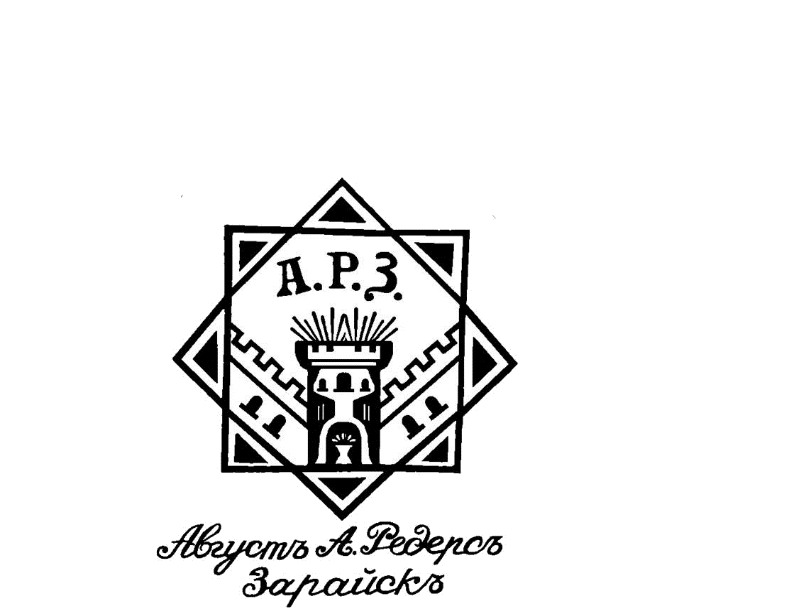 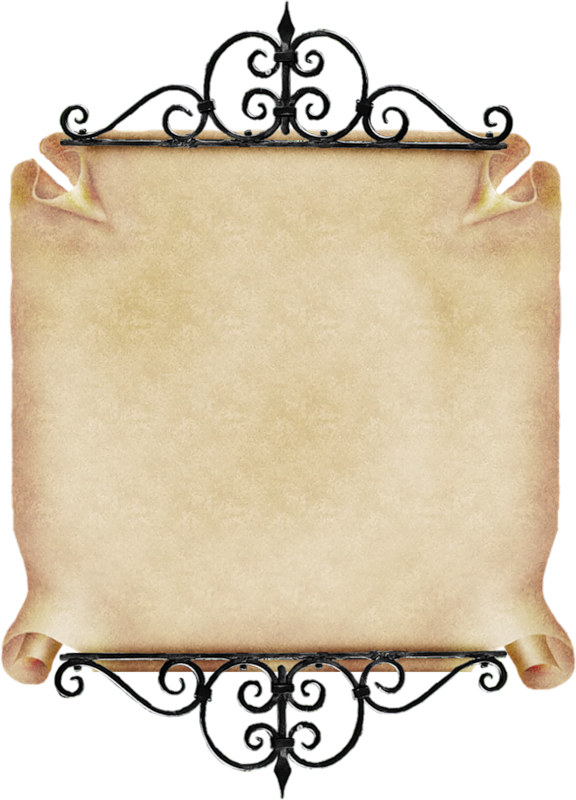 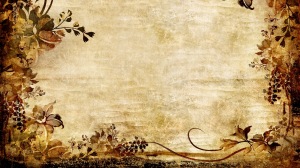 МУЗЕЙ ОБУВИ 
В ЗАРАЙСКЕ
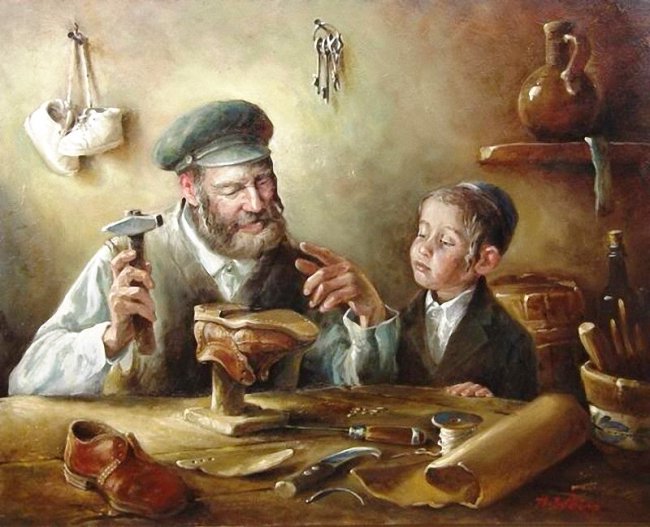 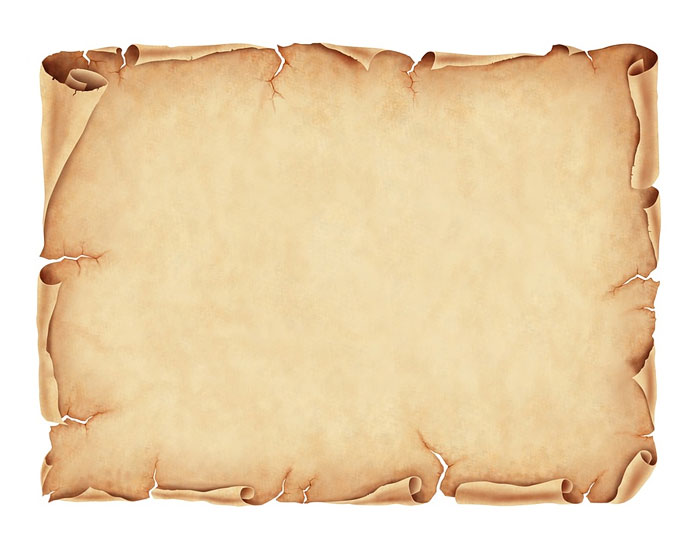 ЗАДАЧИ ПРОЕКТА:

- организовать эффективную систему музейной деятельности и повысить привлекательность и комфортность музея для посетителей;
- создать материально-техническую базу музея; 
-отрегулировать механизм кадрового обеспечения музейной деятельности; 
- содействовать включению музея в социально-экономическое развитие региона; 
- создать нормативно-правовую основу музейной деятельности
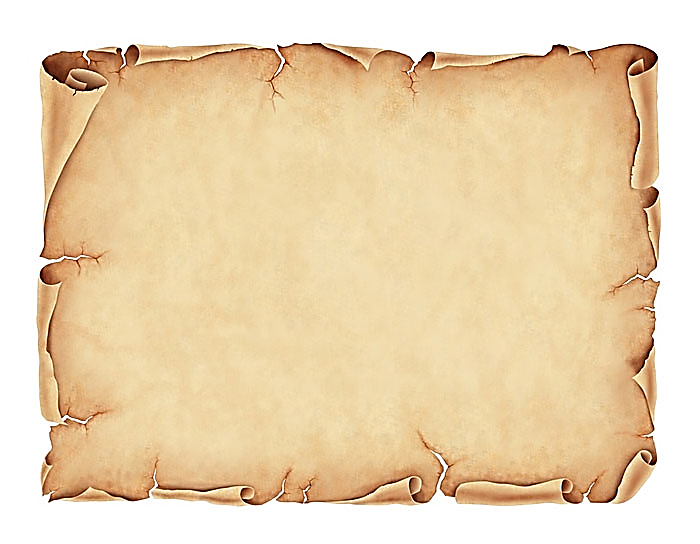 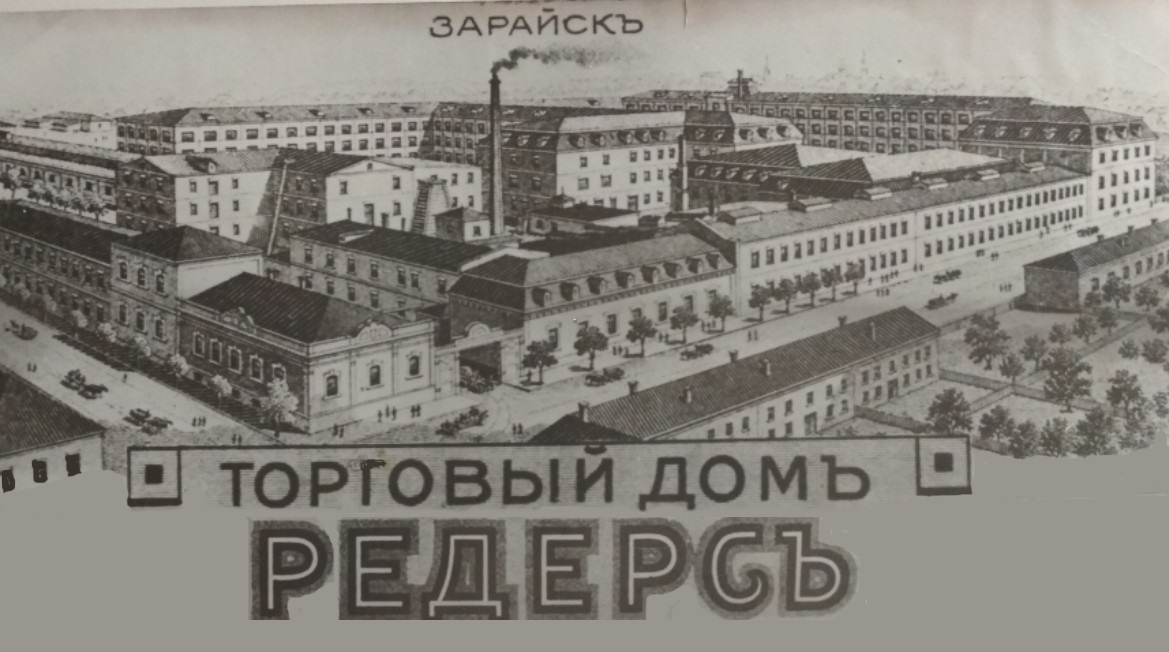 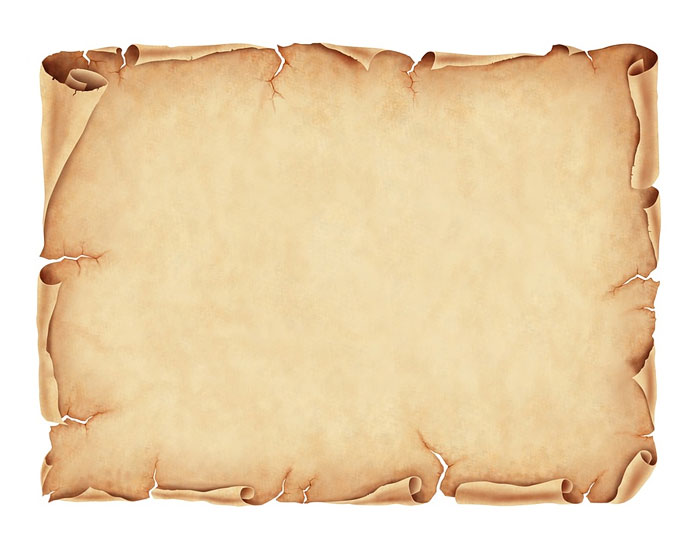 История мастера по созданию обувной промышленности Августа Редерса
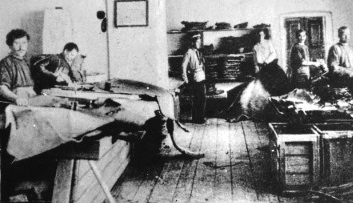 История – свидетель прошлого,
 Свет истины, живая память, 
Учитель жизни, вестник старины
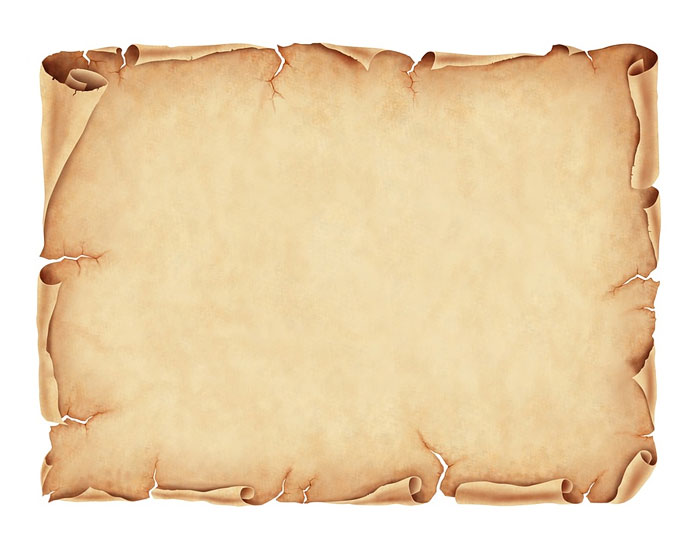 В 1858 году на перопуховой фабрике Зарайска возникла небольшая туфельная мастерская, принадлежавшая Августу Редерсу, который являлся немецким предпринимателем.  Вначале изготавливали простейшую обувь на войлочной подошве с матерчатым верхом, и только в конце XIX века перешли на модельную кожаную обувь.
В 1918 году фабрику национализировали и она перешла в ведение Центросоюза.
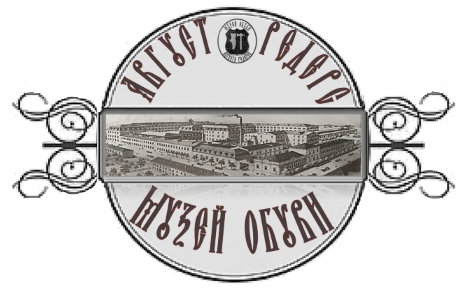 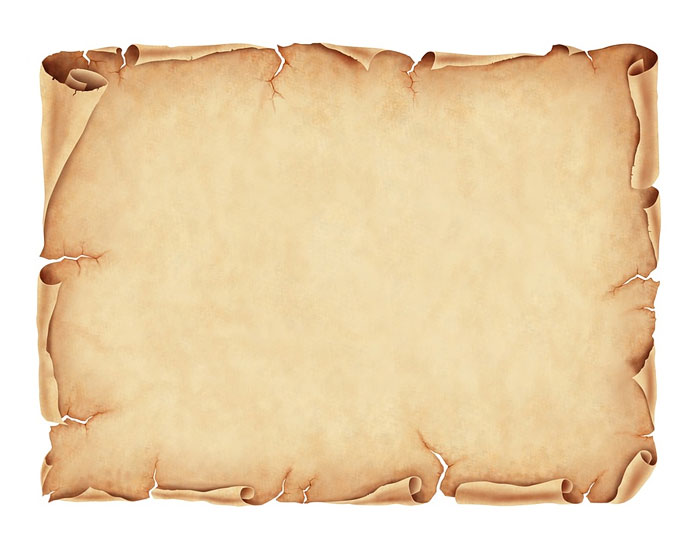 План реализации проекта «Музей Обуви»
Срок реализации проекта: ноябрь 2017г.- июнь 2018г.
1. Создание рабочей группы от ГБПОУ МО «Луховицкий аграрно-промышленный техникум»;
2. Планирование, разработка дизайнерского оформления помещений музея;
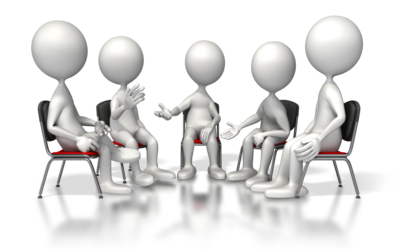 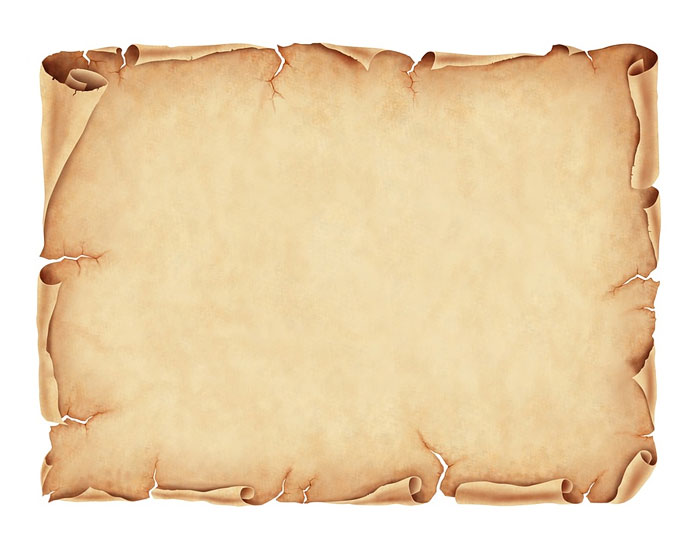 План реализации проекта «Музей Обуви»
Срок реализации проекта: ноябрь 2017г.- июнь 2018г.
Срок реализации проекта: ноябрь 2017г.- июнь 2018г.
3. Подготовка сметы по ремонту помещений музея
4. Разработка поэтапного плана ремонтных работ
5. Ремонт и отделка помещений музея
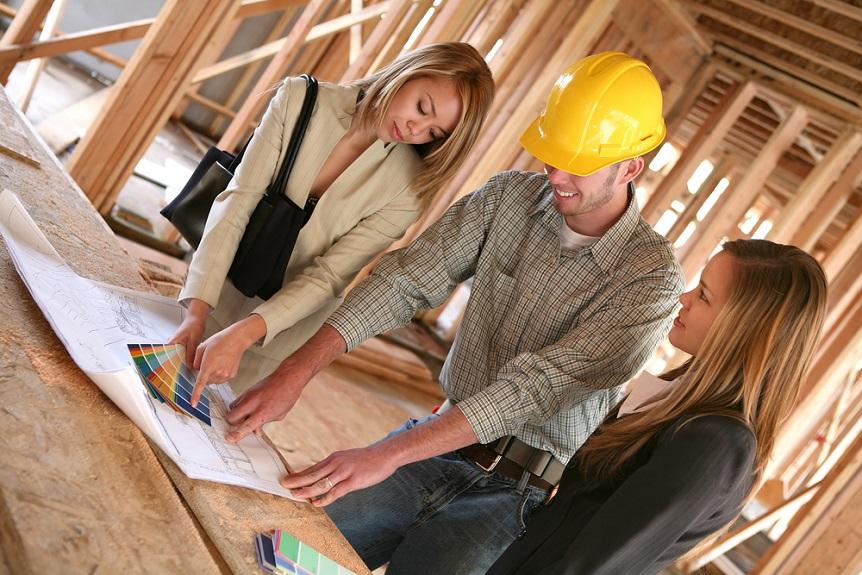 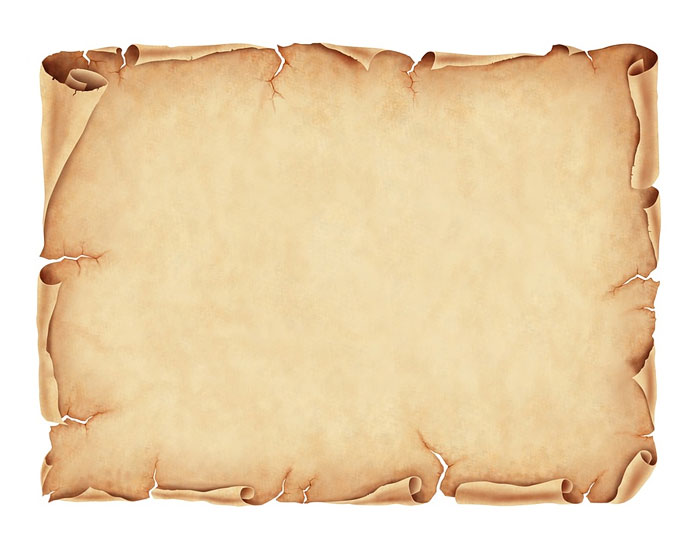 План реализации проекта «Музей Обуви»
Срок реализации проекта: ноябрь 2017г.- июнь 2018г.
6. Подготовка и согласование и текста проведения экскурсий по АО «Ральф Рингер»
7. Подготовка экспозиционного материала
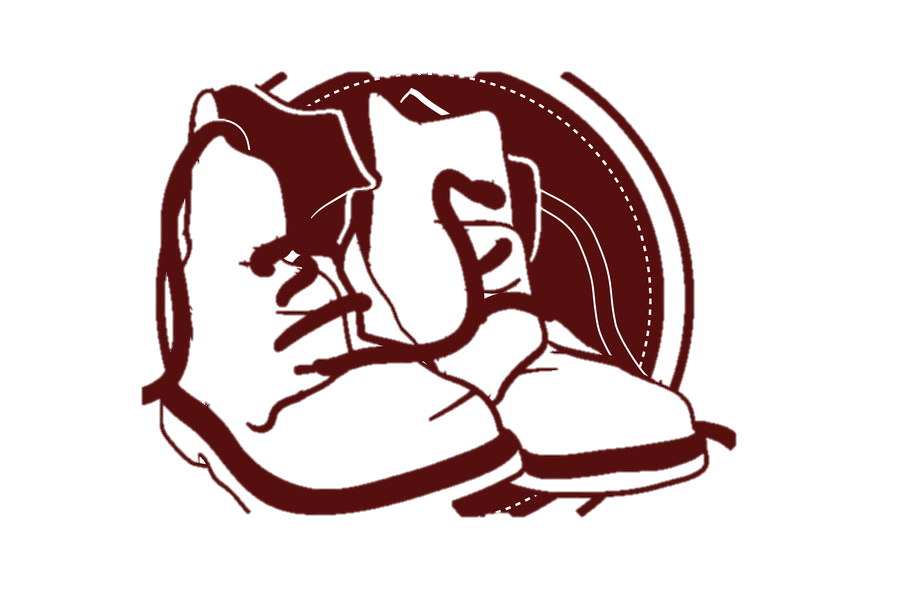 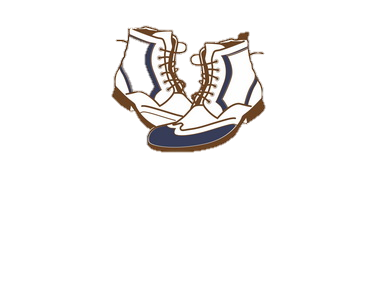 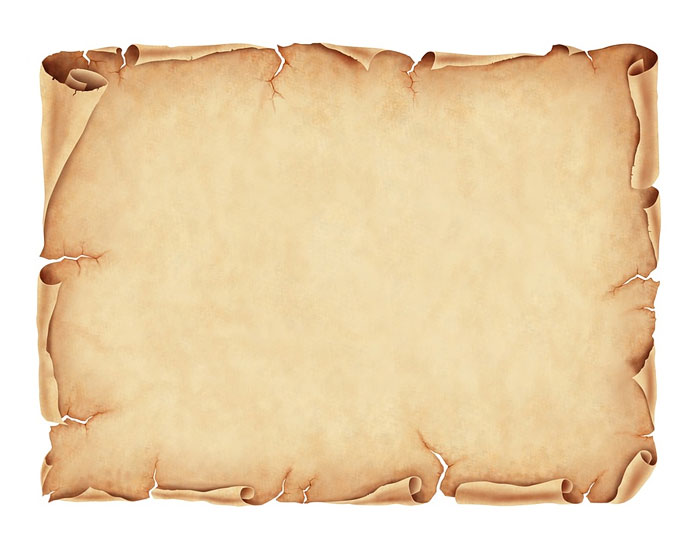 План реализации проекта «Музей Обуви»
Срок реализации проекта: ноябрь 2017г.- июнь 2018г.
8. Создание буклетов, рекламы. Размещение информации о музее в СМИ, и т.д.;
9. Документальное оформление музея. Получение свидетельства и лицензии;
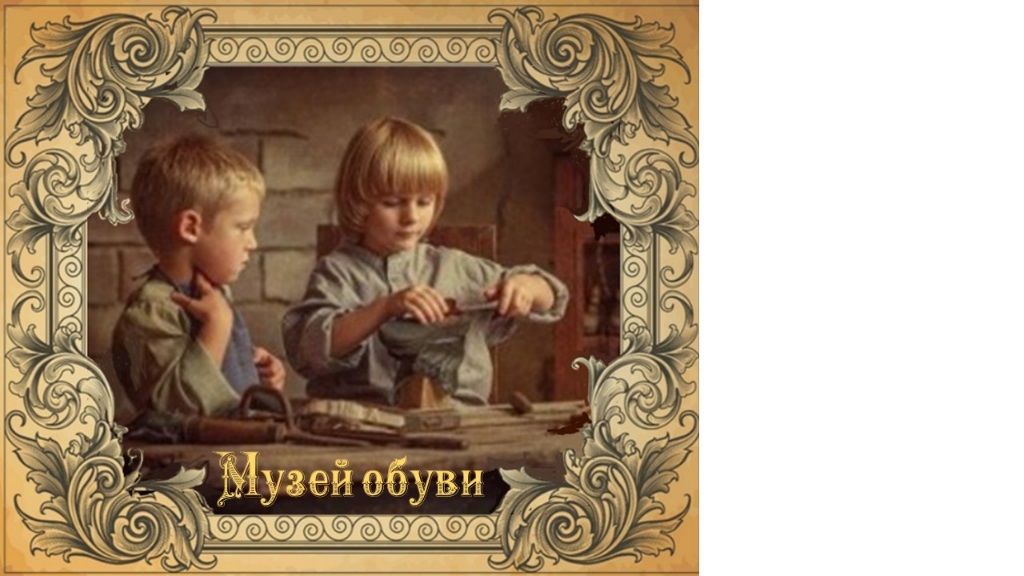 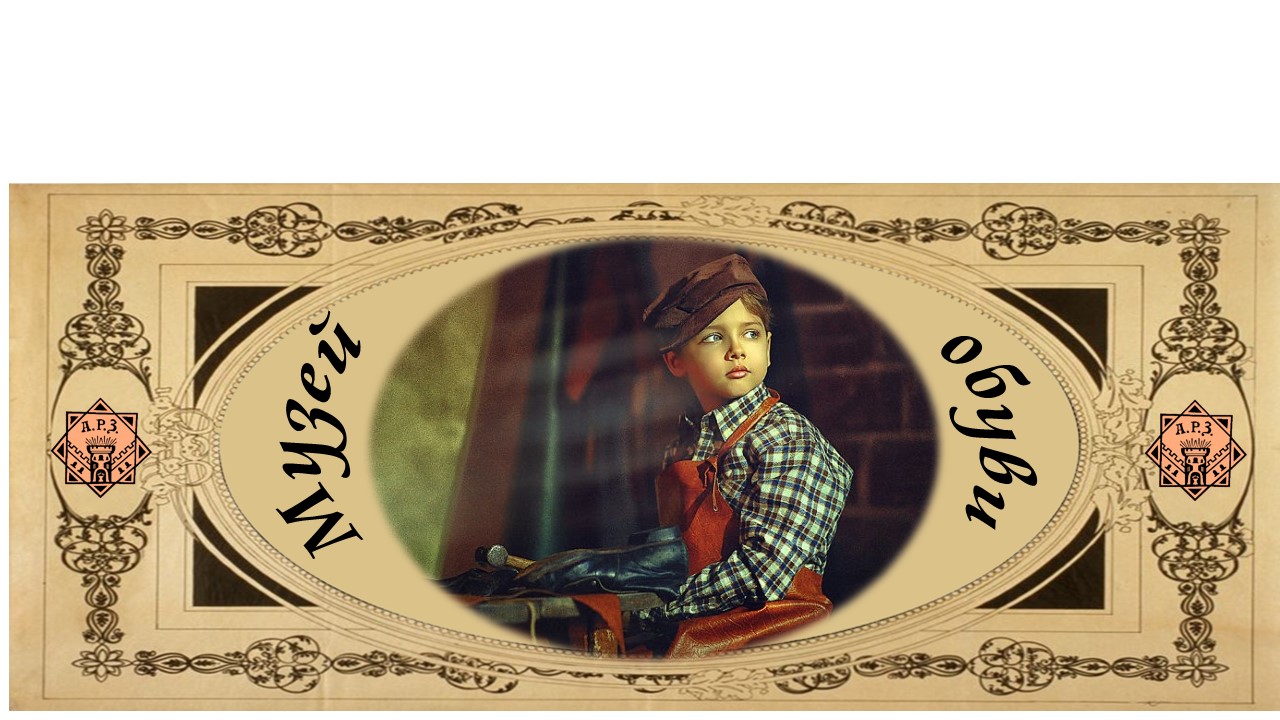 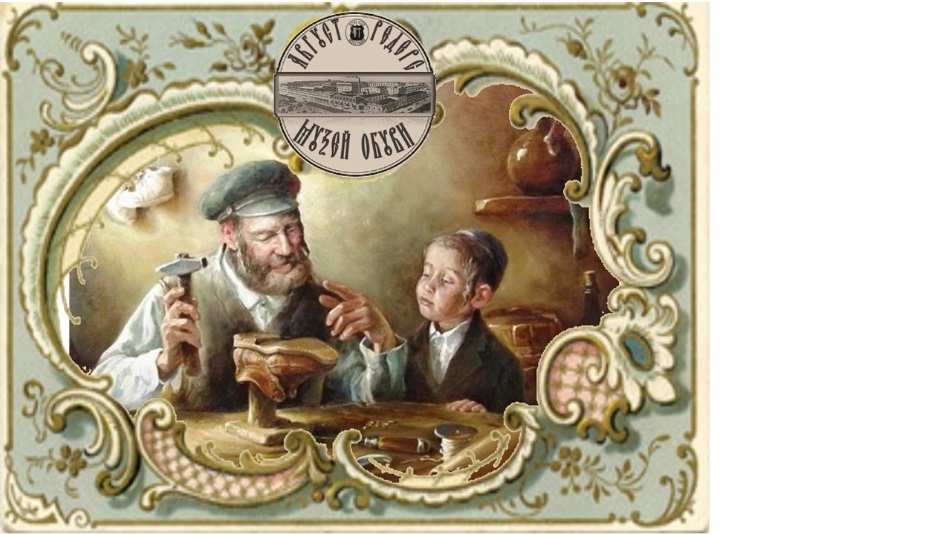 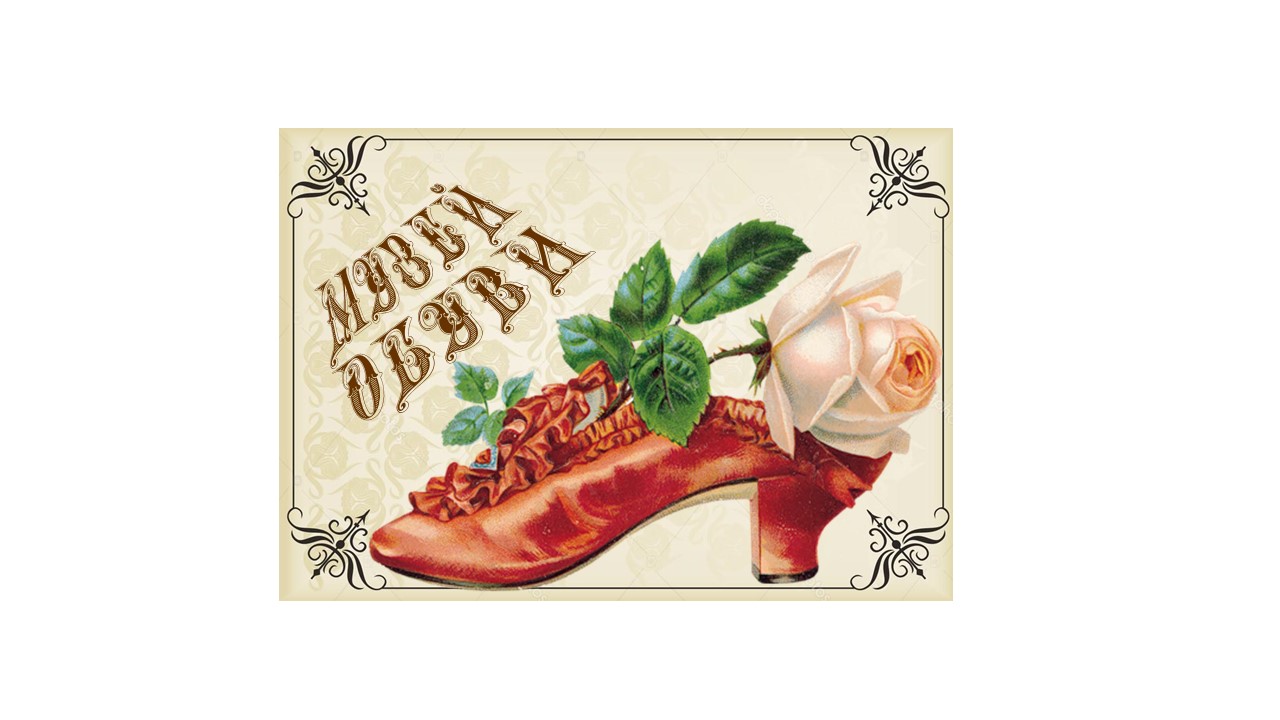 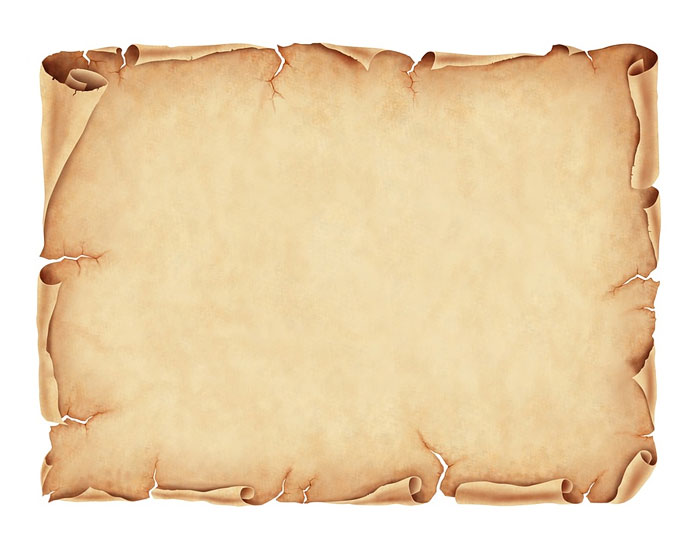 План реализации проекта «Музей Обуви»
Срок реализации проекта: ноябрь 2017г.- июнь 2018г.
10. Открытие Музея обуви
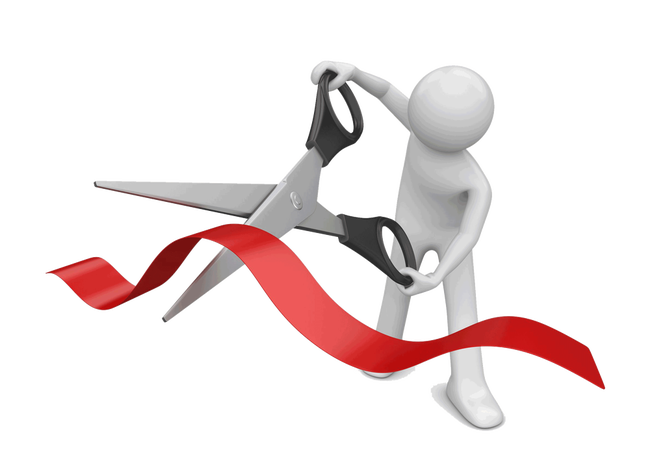 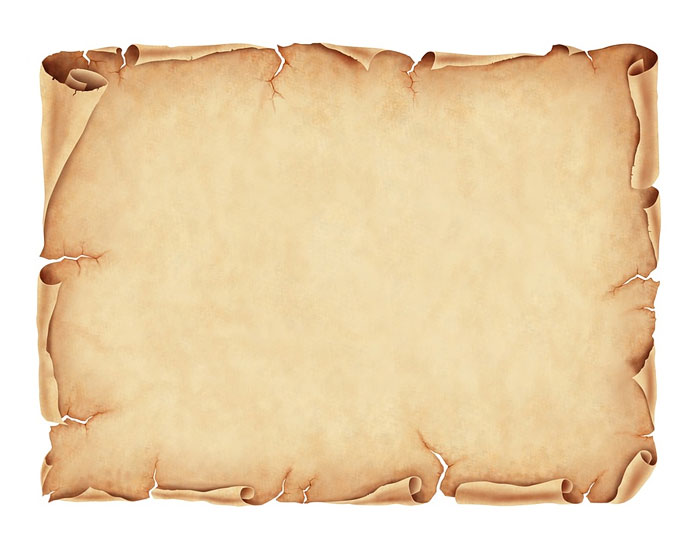 Исторический уголок
А сейчас Вашему вниманию представлены стол-бюро, шкафы, рабочий стол, которые находились в кабинете Августа Редерса.
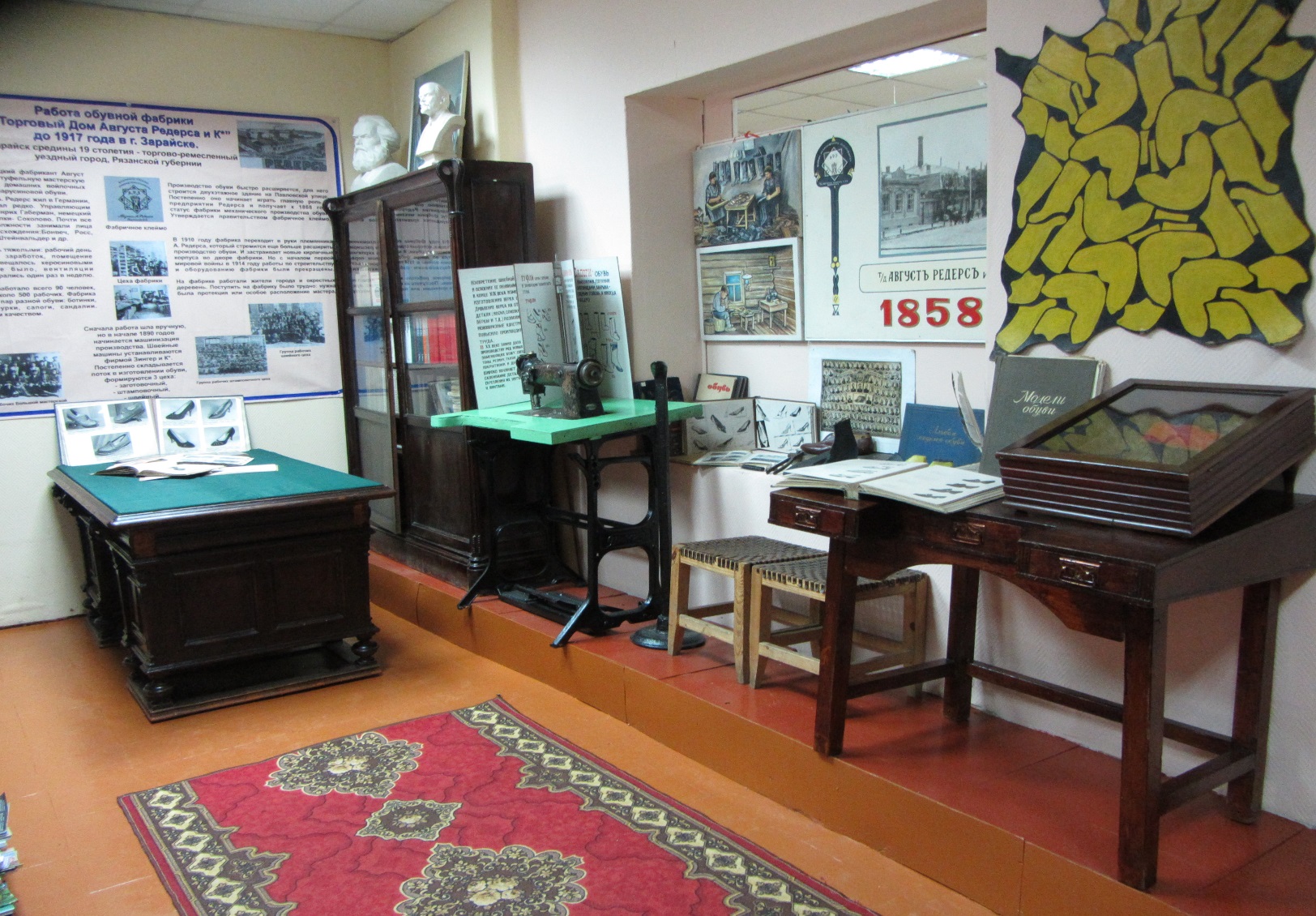 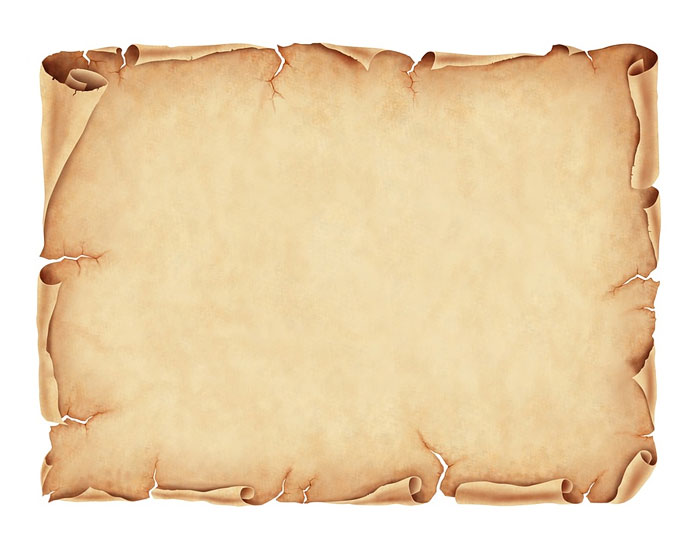 Исторический уголок
Также в идеальном состоянии сохранились предметы обувной мастерской: обувная лапка, 
плетеные табуреты и швейная машинка.
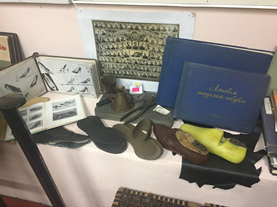 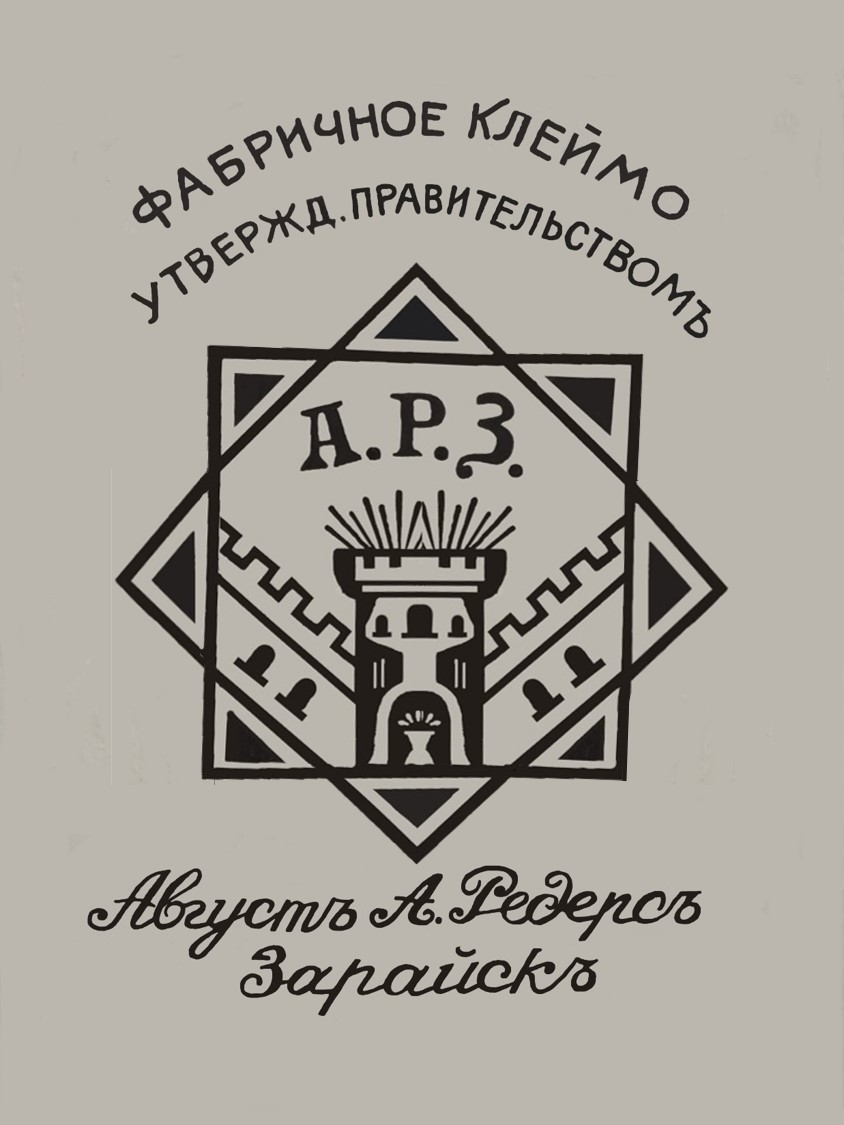 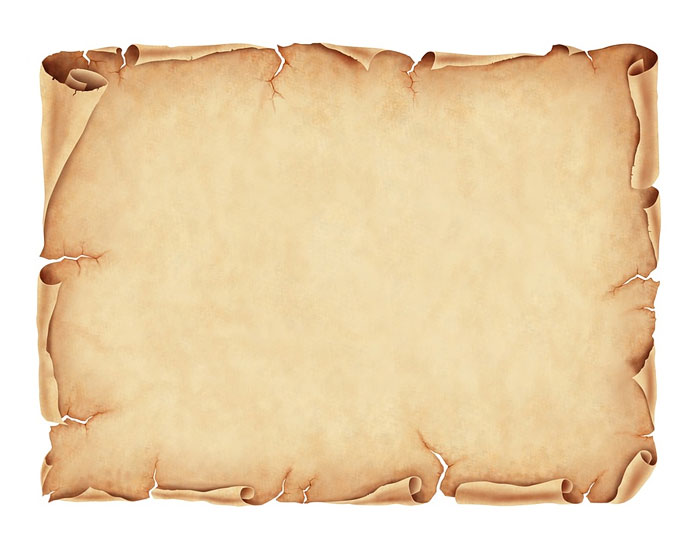 Исторический уголок
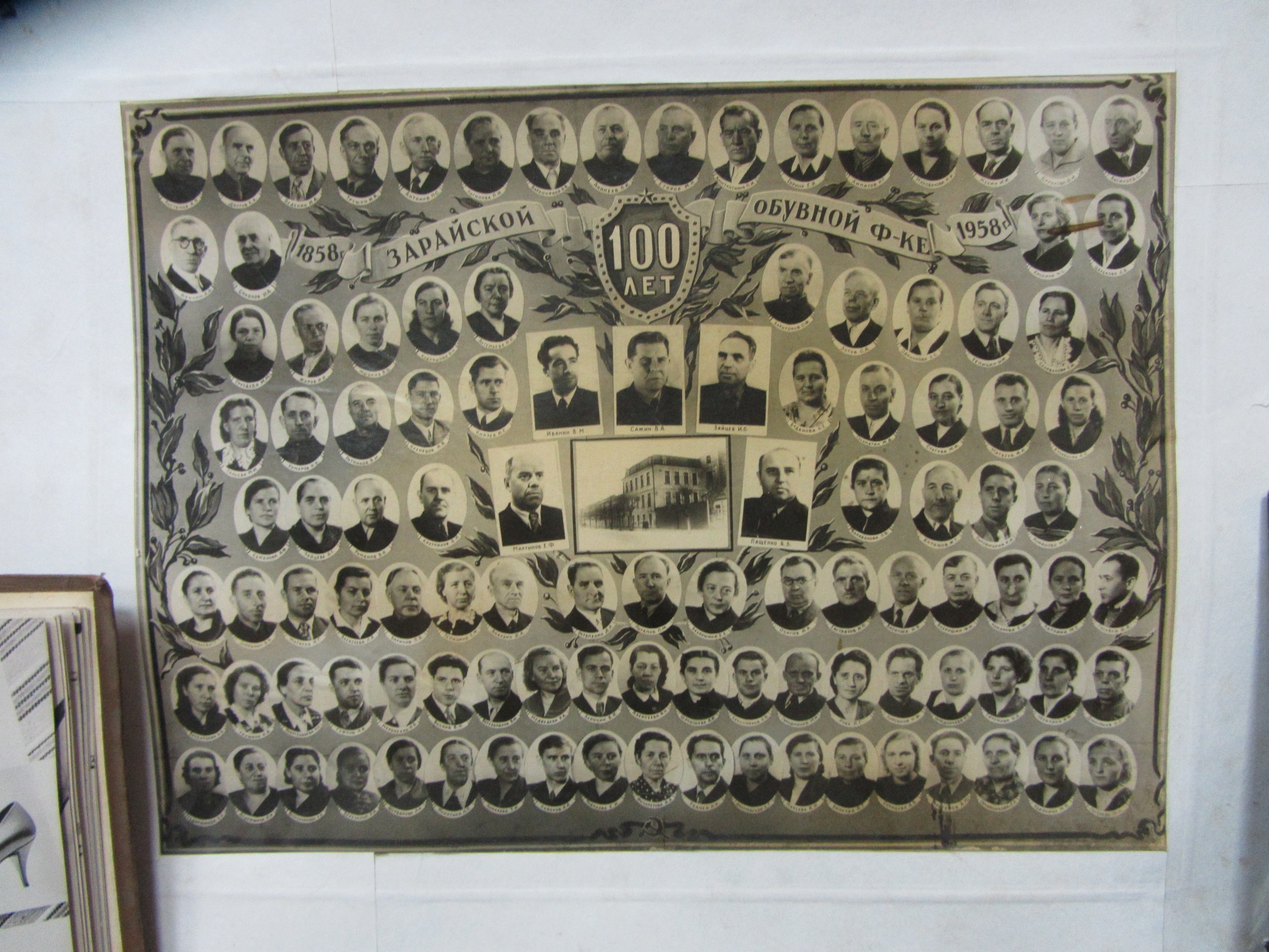 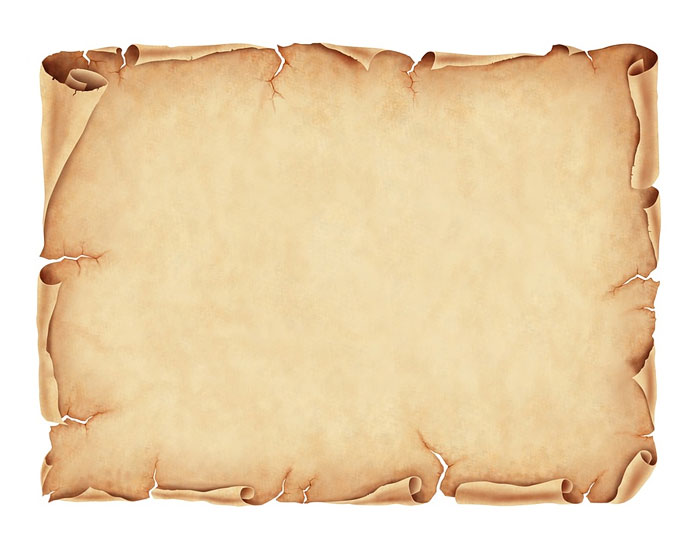 РЕСУРСНОЕ ОБЕСПЕЧЕНИЕ ПРОЕКТА:
ПОМЕЩЕНИЕ, В КОТОРОМ РАБОТАЛ А. РЕДЕРС;
ПОДБОР СОХРАНИВШИХСЯ ЭКСПОНАТОВ И ФОТОМАТЕРИАЛОВ;
 РАЗРАБОТКА ЭКСКУРСИОННОГО МАТЕРИАЛА;
 ИНТЕРЕСНЫЕ ИНТЕРВЬЮ ОТ БЫВШИХ РАБОТНИКОВ ФАБРИКИ;
 КОНЦЕПЦИИ МУЗЕЯ;
 РАЗРАБОТКА СУВЕНИРНОЙ ПРОДУКЦИИ ПРИВЛЕКАТЕЛЬНОЙ ДЛЯ ТУРИСТОВ;
 ДЕМОНСТРАЦИЯ РАБОТЫ МАСТЕРА (СОЗДАНИЕ ИНТЕРАКТИВНОЙ ПЛОЩАДКИ ДЛЯ  ВОВЛЕЧЕНИЯ ЛЮДЕЙ В ПРОЦЕСС ИЗГОТОВЛЕНИЯ ОБУВИ);
 НОРМАТИВНО-ПРАВОВАЯ БАЗА;
 КАДРОВАЯ ОСНАЩЕННОСТЬ
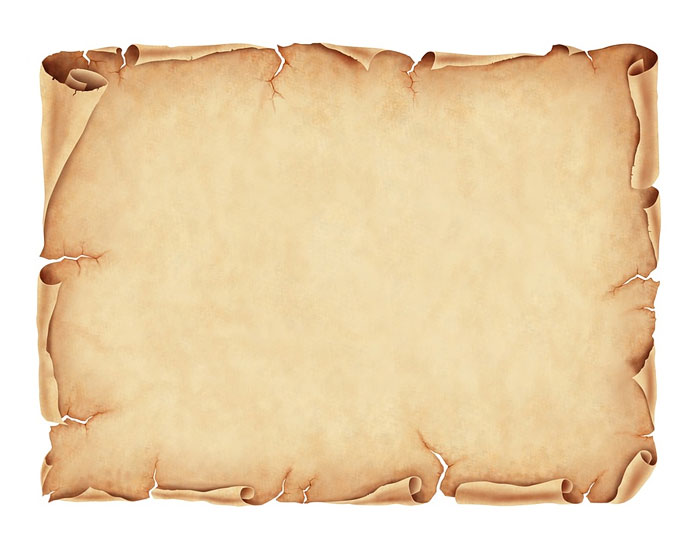 СПАСИБО ЗА ВНИМАНИЕ!
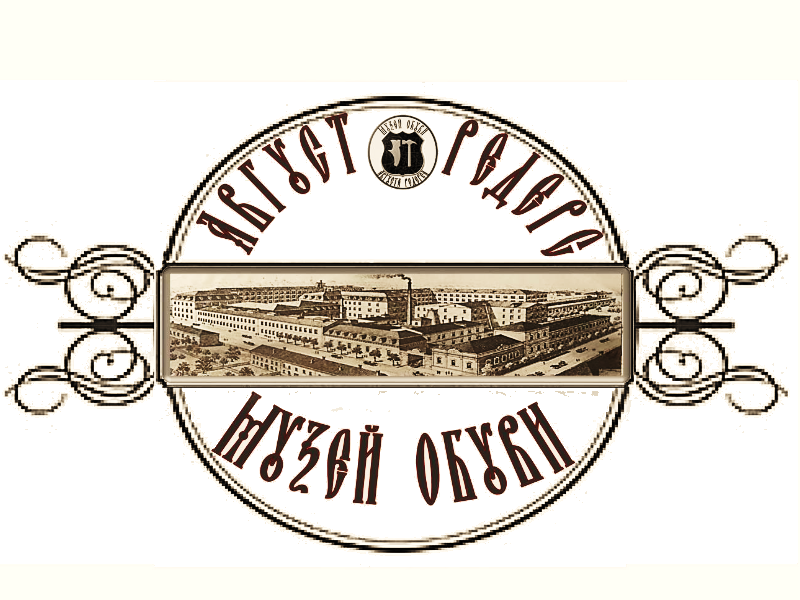